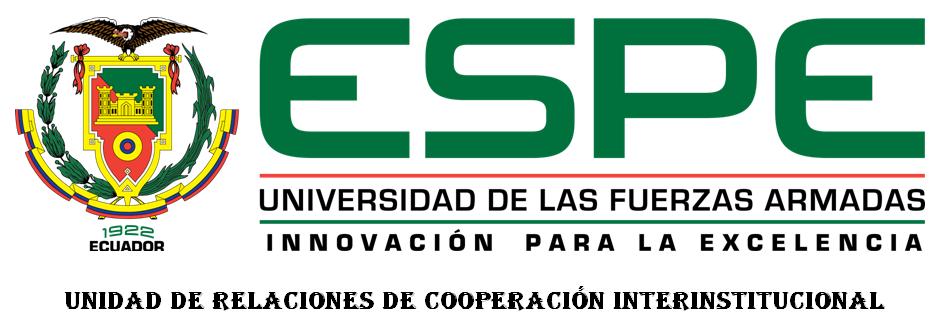 DEPARTAMENTO DE CIENCIAS ECONÓMICAS ADMINISTRATIVAS Y DE COMERCIO
 
CARRERA DE INGENIERÍA COMERCIAL
 
TRABAJO DE TITULACION PREVIO A LA OBTENCIÓN DEL TITULO DE INGENIERO COMERCIAL
 
TEMA: ESTUDIO DE FACTIBILIDAD PARA LA CREACIÓN DE UNA OPERADORA DE TURISMO QUE CONTRIBUYA A IMPULSAR EL TURISMO DE LA PROVINCIA DE PASTAZA
 
AUTOR: FREIRE PAZMIÑO, VANESSA ELIZABETH
 
 
DIRECTOR: ING. ARMIJOS, ALEXANDRA
 CODIRECTOR: ING. PACHACAMA, VICTOR
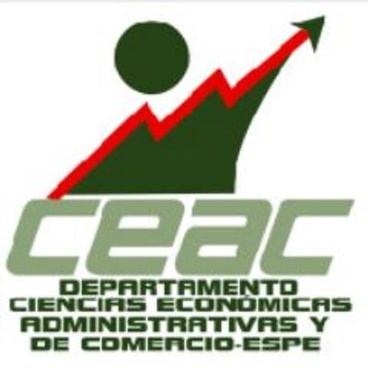 ESTUDIO DE FACTIBILIDAD PARA LA CREACIÓN DE UNA OPERADORA DE TURISMO QUE CONTRIBUYA A IMPULSAR EL TURISMO DE LA PROVINCIA DE PASTAZA
CAPITULO II: ESTUDIO DE MERCADO
DEMANDA ACTUAL
OFERTA
DEMANDA INSATISFECHA
ESTRATEGIAS DE MERCADO
CAPITULO III: ESTUDIO TECNICO
REQUERIMIENTOS
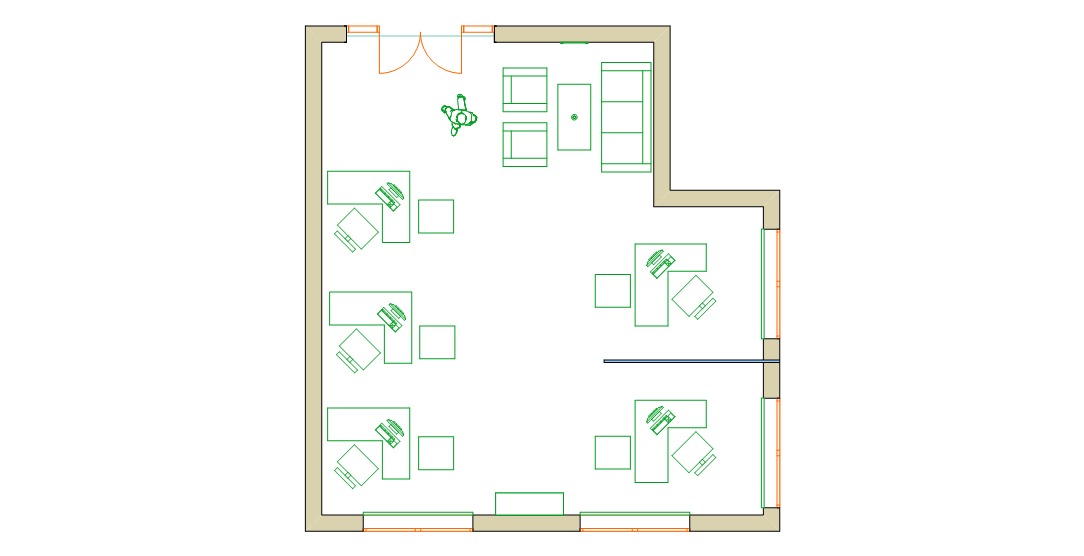 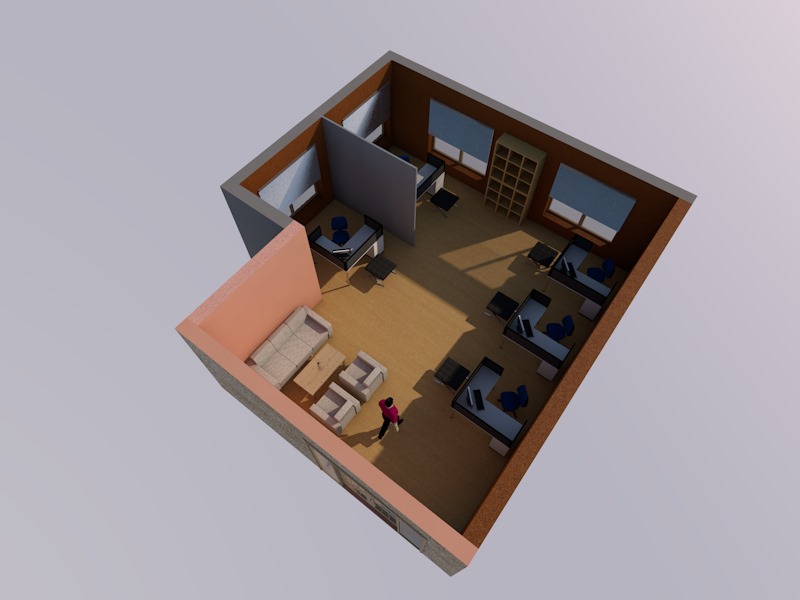 MAPA DE PROCESOS
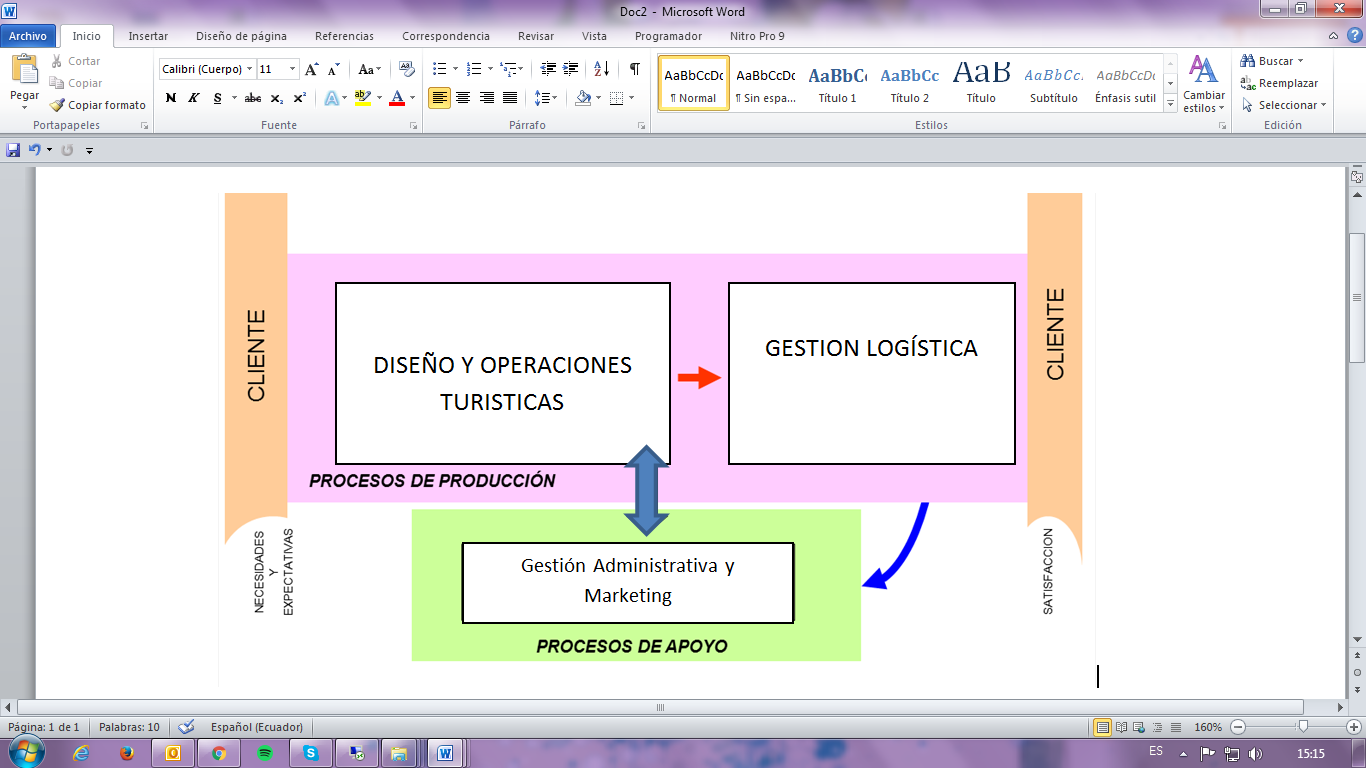 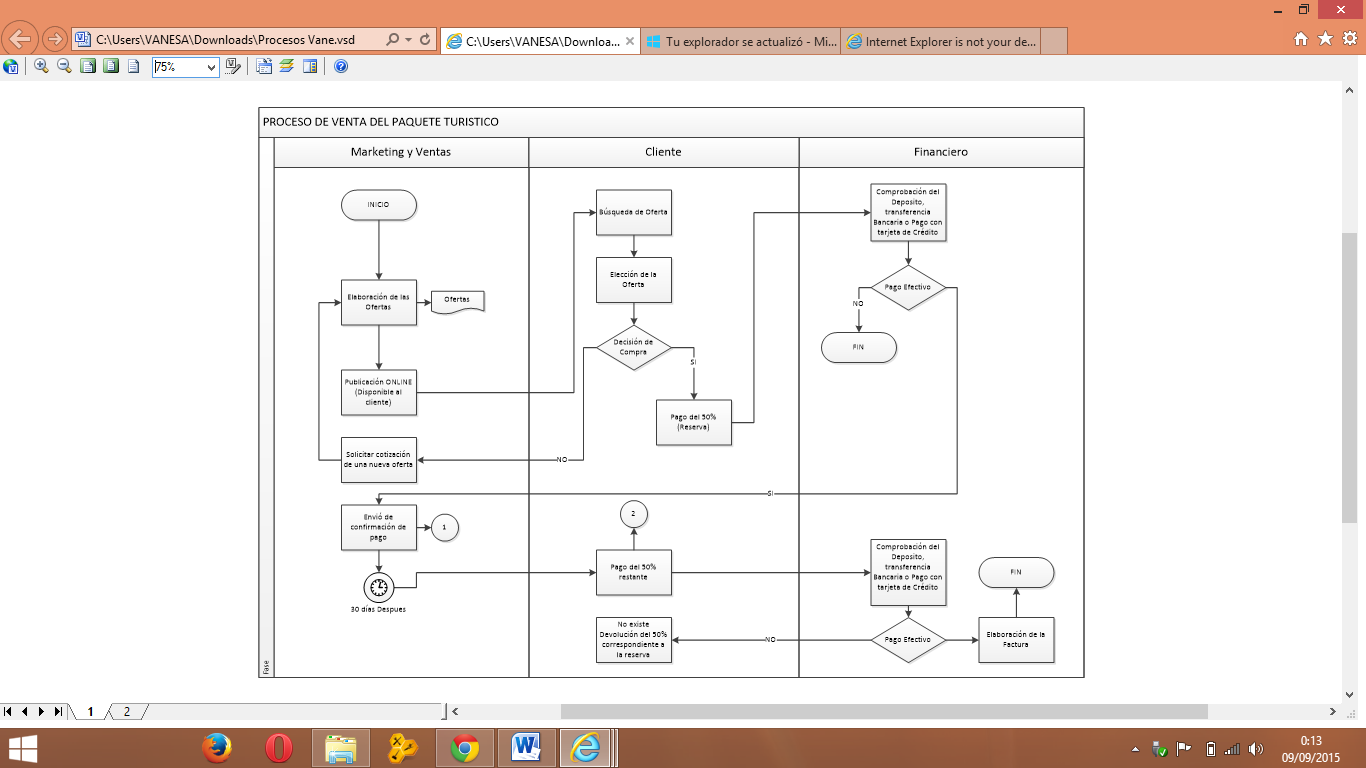 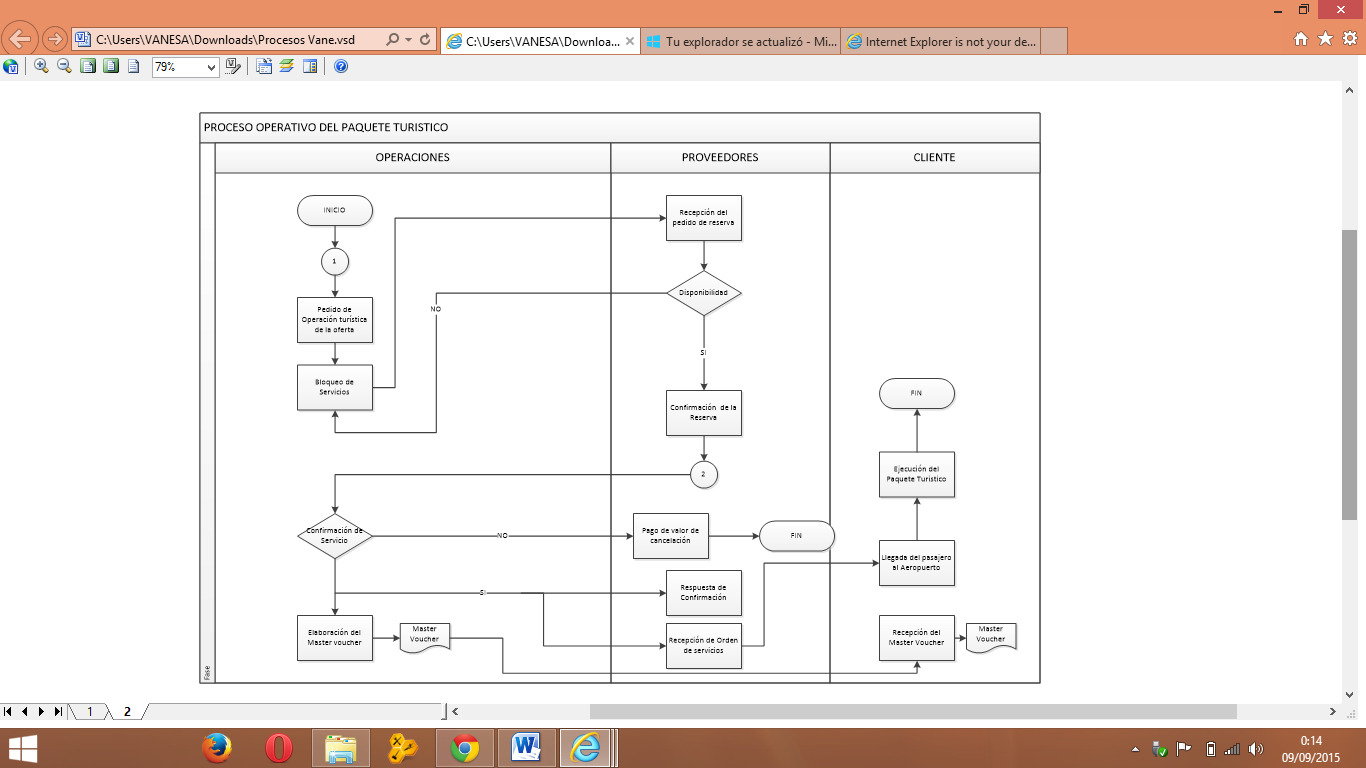 CAPITULO IV: LA EMPRESA  Y SU ORGANIZACION
CAPITULO V: ANALISIS FINANCIERO
ESTADO DE PERDIDAS Y GANACIAS CON FINANCIAMIENTO
ESTADO DE PERDIDAS Y GANACIAS SIN FINANCIAMIENTO
FLUJO DE CAJA CON FINANCIAMIENTO
FLUJO DE CAJA SIN FINANCIAMIENTO
TMAR
CON FINANCIAMIENTO
SIN FINANCIAMIENTO
TIR
Flujo de fondos para el cálculo de la T.I.R
VAN
RELACION COSTO BENEFICIO
CONCLUCIONES
Los principales mercados de turismo extranjero en el ámbito receptivo para Ecuador son: Estados Unidos, Alemania y Canadá. 
Vivimos en una época de conciencia en preservar la naturaleza y es así como el principal atractivo que genera alto grado de interés entre los turistas es conocer la mega biodiversidad de flora y fauna distribuida a lo largo de las diferentes regiones en estado natural
El turista extranjero es muy exigente y entre uno de los principales puntos a tener en cuenta es contar con el servicio de guías bilingües con amplios y sólidos conocimientos de la Región.
De acuerdo al estudio técnico, la mejor ubicación para el funcionamiento de la operadora de turismo, se encuentra en la provincia de Pastaza, en la cuidad de Puyo, ya que cuenta con los requerimientos de planta y equipo.
Dentro del estudio financiero se muestra una Tasa Interna de Retorno del proyecto del 29,69%. Un Valor Actual Neto de $ 23.091,66; un retorno de la inversión de $0,08 y una recuperación de la inversión de 3 años y 7 meses, por lo que consideramos el proyecto viable.
El análisis de sensibilidad indica que el proyecto resulta altamente sensible a cambios en los precios de venta, éstos estarían dados por el ingreso de nuevos competidores al entorno, también muestra alta sensibilidad a cambios en los costos de la materia prima principalmente debido a políticas internas, y resulta medianamente sensible a cambios en el volumen de ventas y el valor de los sueldos del personal de la oficina
RECOMENDACIONES
Es importante mantener en consideración algunos aspectos del proyecto, para garantizar su rentabilidad y éxito de ejecución, para lo cual se recomienda:
Analizar y estudiar constantemente las actividades de los principales mercados de turismo para Ecuador que son los países de Estados Unidos, Alemania y Canadá.
Se recomienda ejecutar el proyecto de factibilidad de para la creación de una operadora de turismo que contribuya a impulsar el turismo de la provincia de Pastaza, mediante el desarrollo de esta actividad e incrementar la oferta en el sector. 
Contratar guías bilingües con amplios y sólidos conocimientos de la región y así garantizar la completa satisfacción de los pasajeros.
Elaborar estrategias que permitan al proyecto mantener las condiciones del estudio puesto que el proyecto es rentable pero altamente sensible a cambios que se pudieran dar en los precios de venta y los costos de la materia prima, por ser las variables más sensibles a cambios en el entorno. Para el caso de los precios, se puede buscar socios estratégicos más grandes, y para los costos de materias primas negociar con proveedores tarifas fijas por periodos largos de operación. 
En el caso de Ecuador la política fiscal es un tema muy sensible por lo que es importante estar constantemente actualizándose sobre temas tributarios y legales.